Rabbit Totem (M1029)
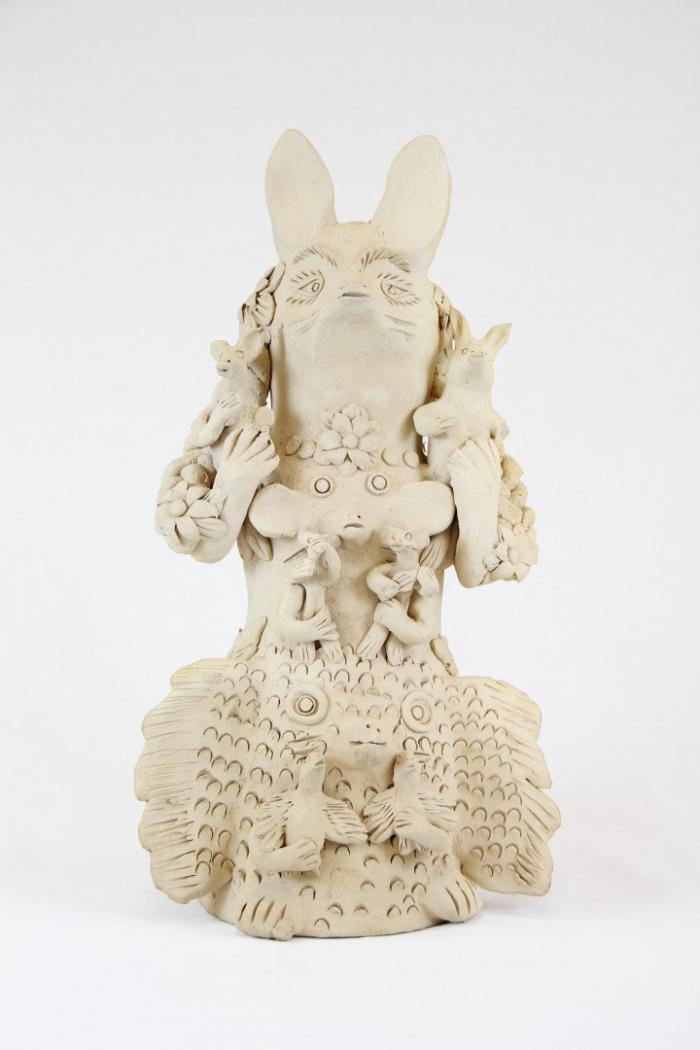 White Clay Virgin covered with Flowers (M1030)
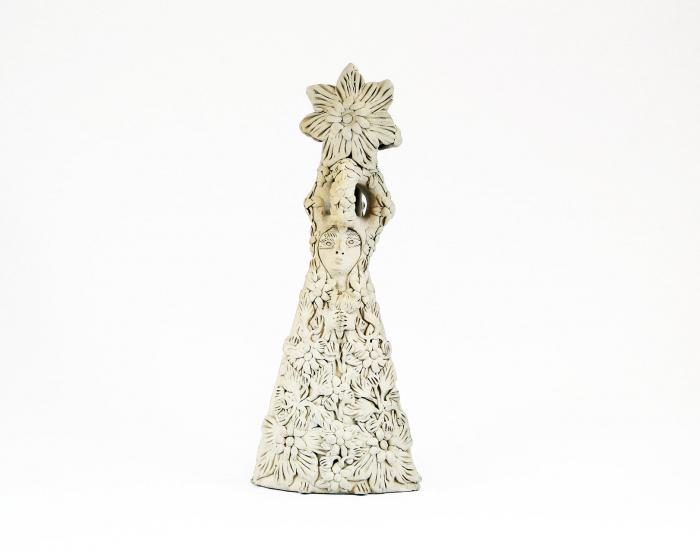